Warm upAnswer in Spanish:¿Qué día es hoy?
Days of the WeekLos días de la semana
lunes  - Monday
martes - Tuesday
miércoles - Wednesday
jueves - Thursday
viernes - Friday
sábado - Saturday
domingo - Sunday
In Spanish, we do NOT capitalize the days of the week or the months of the year!
Days of the WeekLos días de la semana
Las Estaciones (Seasons)
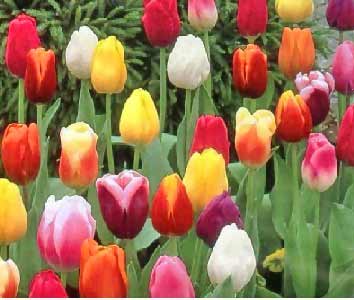 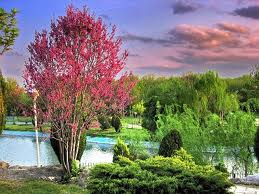 La primavera(spring)

El invierno
  (winter)

El verano
  (summer)

El otoño
  (fall / autumn)
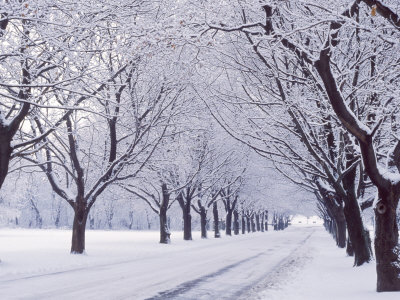 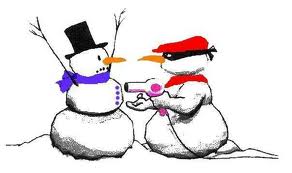 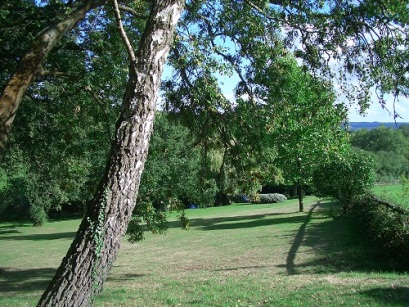 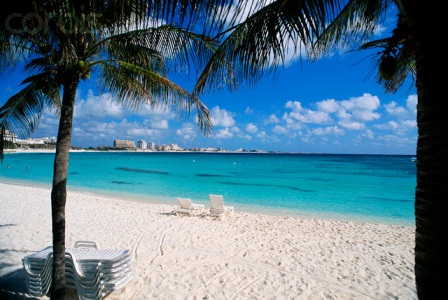 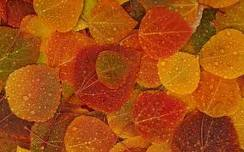 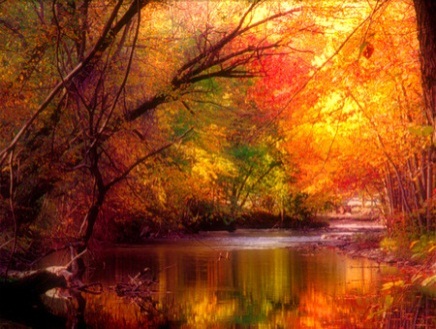 Los Meses del Año  (Months)
enero: January
febrero: February
marzo: March
abril: April
mayo: May
junio: June




julio: July
agosto: August 
septiembre: September
octubre: October
noviembre: November
  diciembre: December
Los Meses del Año  (Months)
Continuación…
Números Ordinales: Ordinal numbers
1st	Primero  = 1ª or 1º
2nd 	Segundo = 2ª or 2º
3rd	Tercero = 3ª or 3º
4th	Cuarto = 4ª or 4º
5th	Quinto = 5ª or 5º
6th	Sexto = 6ª or 6º
7th	Séptimo = 7ª or 7º
8th	Octavo = 8ª or 8º
9th	Noveno = 9ª or 9º
10th	Décimo = 10ª or 10º
How to put the date?
Notice that the first letter of the month is not a CAPITAL LETTER
el    13        de        enero       del   2018


 
el     DAY      de         MONTH    de   YEAR
How to put the date?
The only day that you are require to put the little “o” on top is the FIRST of the  month, because we refer to it as el PRIMERO
el   1º       de       enero       del      2018


 
 el     DAY     de    MONTH    de   YEAR
¿Cuándo es tu cumpleaños?
Mi cumpleaños es el _#_ de _mes_
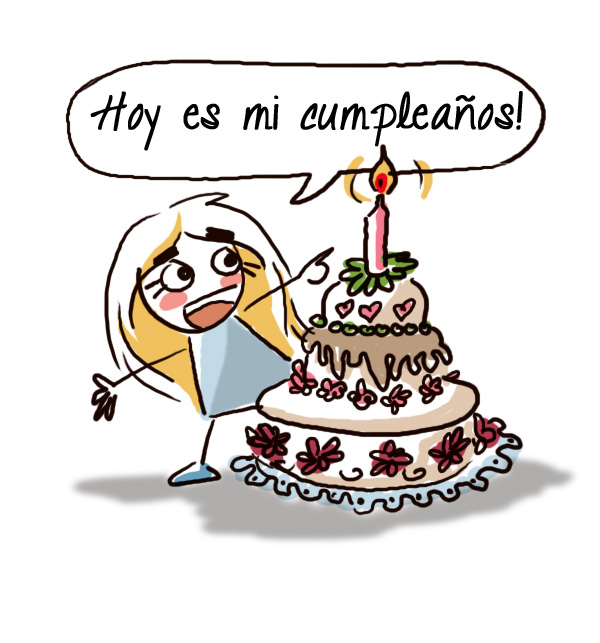 This Photo by Unknown Author is licensed under CC BY-NC-ND
¿Singular o Plural? ¿Femenino o Masculino?
In Spanish all nouns have GENDER. Which means that they can be Femenine or Masculine.
Ex: La casa, El árbol, El toro, La vaca.
Letters of the alphabet are always femenine.
Languages, days of the week, mountains, rivers and oceans are masculine
el español,  el lunes,  los Andes,  el Nilo
Some nouns are gender neutral and we know the gender only when we see the article in front
El/la estudiante, el/la joven, el/la modelo, 
el/la pianista.

Some nouns can change meaning with a change in gender
El Papá vs. La papa
HELP!!!
Masculine

L
O
N
E
R
S
Feminine

D
ión
Z
A
Los artículos
Exceptions!!!!!
La foto
La mano
La radio
La noche 
La tarde
La capital
La clase
El día
El agua
El clima
El idioma
El problema
El sistema
El programa
El mapa
El arroz
El maíz
El pez
El lápiz
[Speaker Notes: Ma and Pa ending words are usually masculine]
¡Ejercicio!
Tell me if these words are feminine or masculine:
1. auto
2. casa
3. árbol
4. computadora
5. programa
6. salón
7. ciudad
8. papel
9. día


10. división
11. nariz
12. clase
13. problema
14. mano
15. cartel
16. base